ADMINISTRACIÓN DE CUENTA
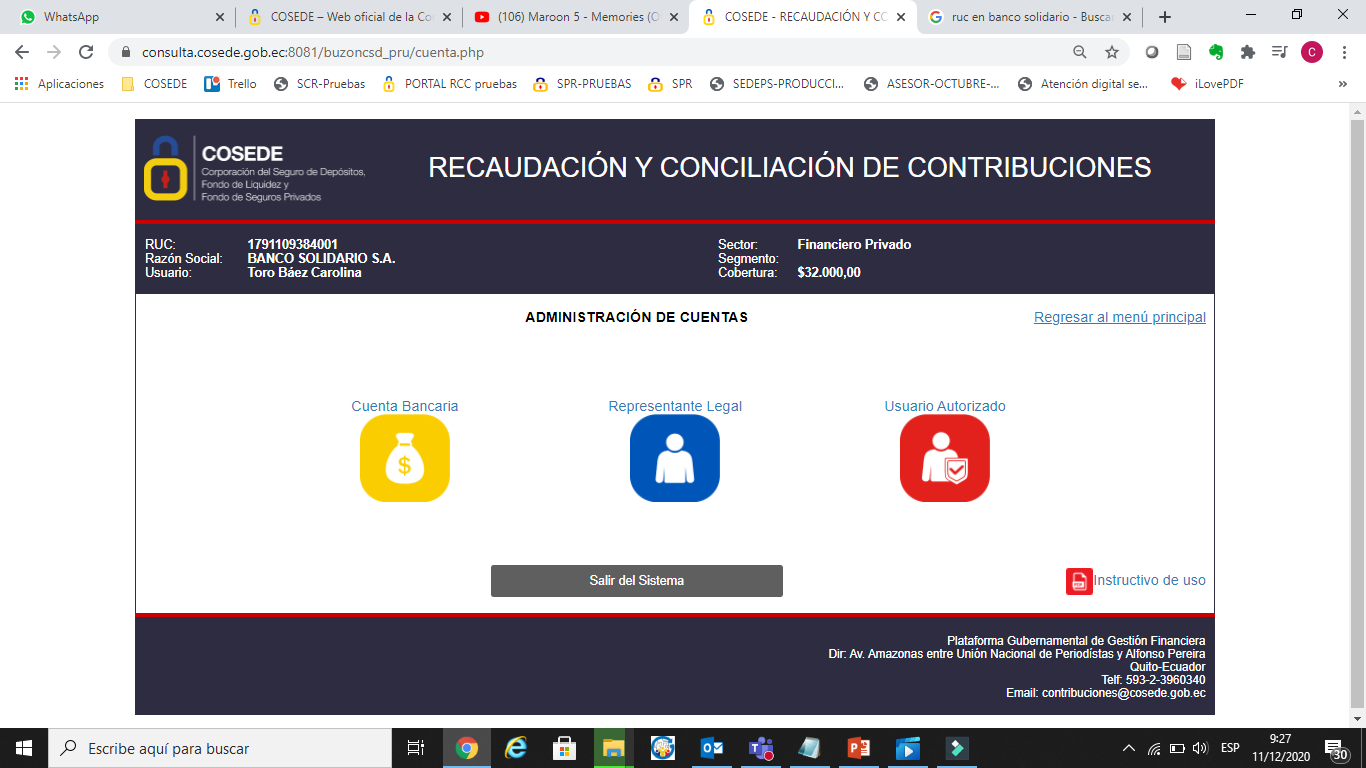 CORRESPONDENCIA
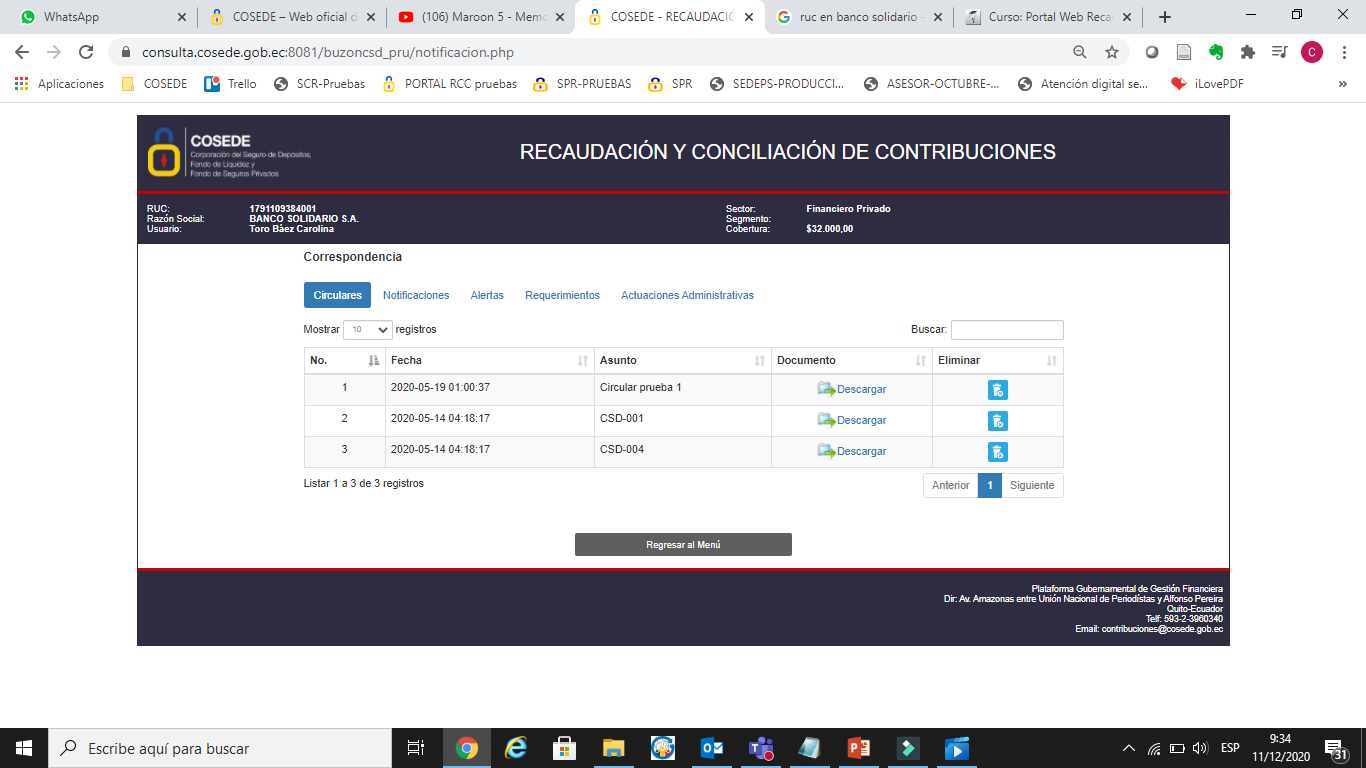 ESTADO DE CUENTA
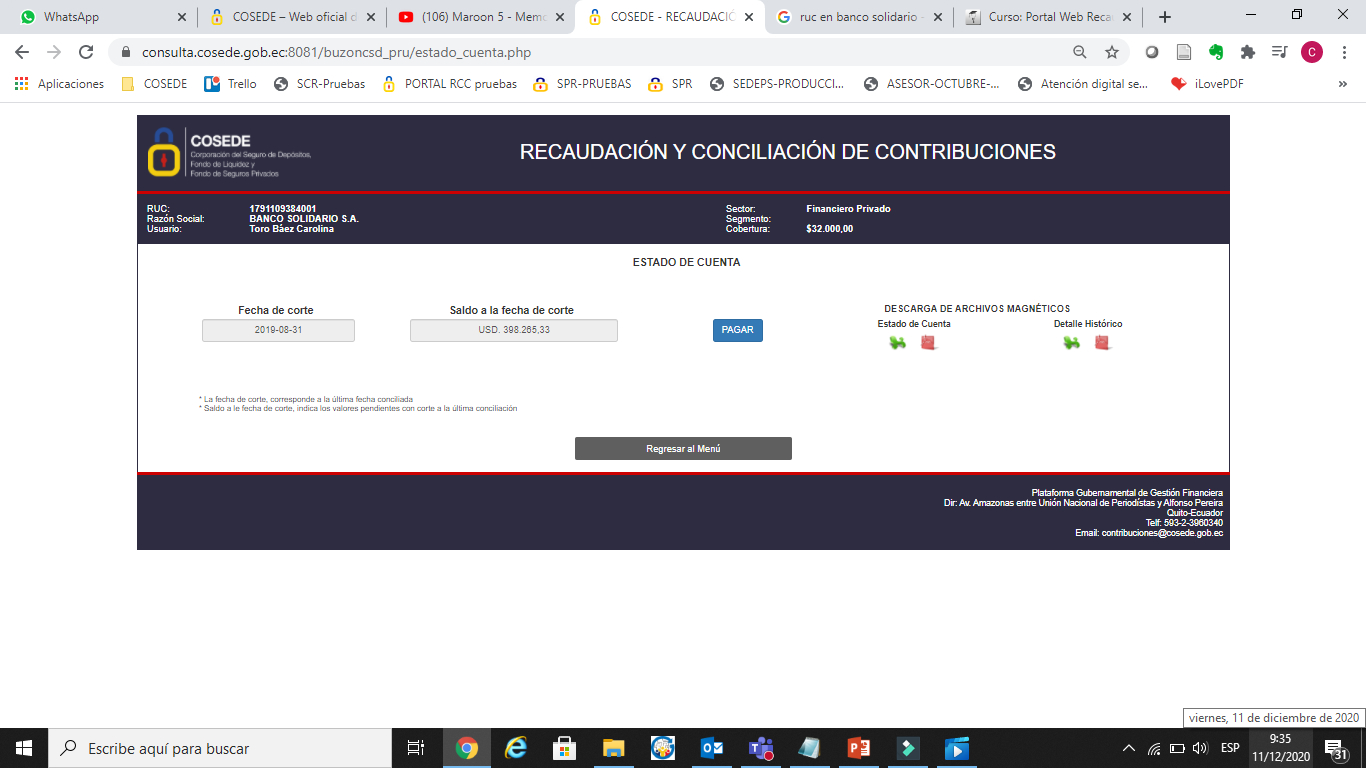 CERTIFICACIONES
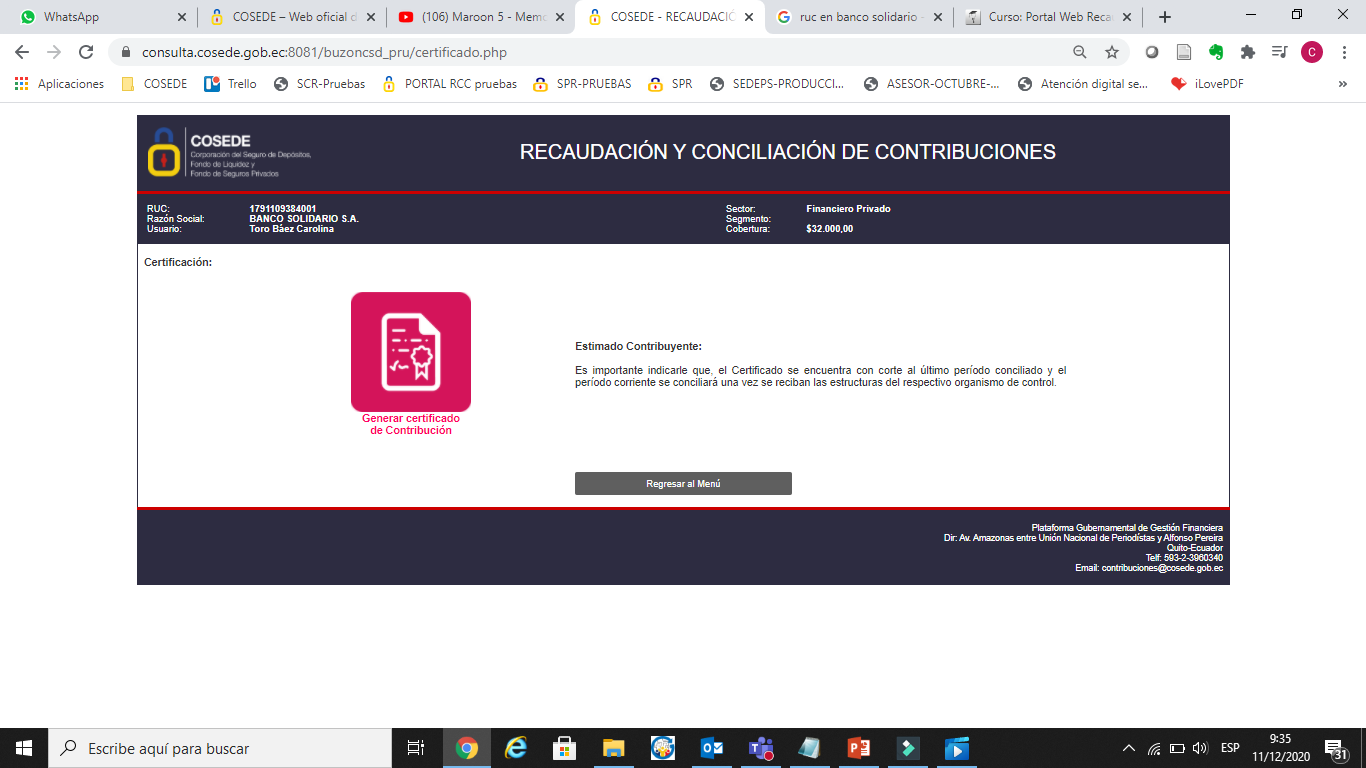 DECLARACIÓN Y PAGO
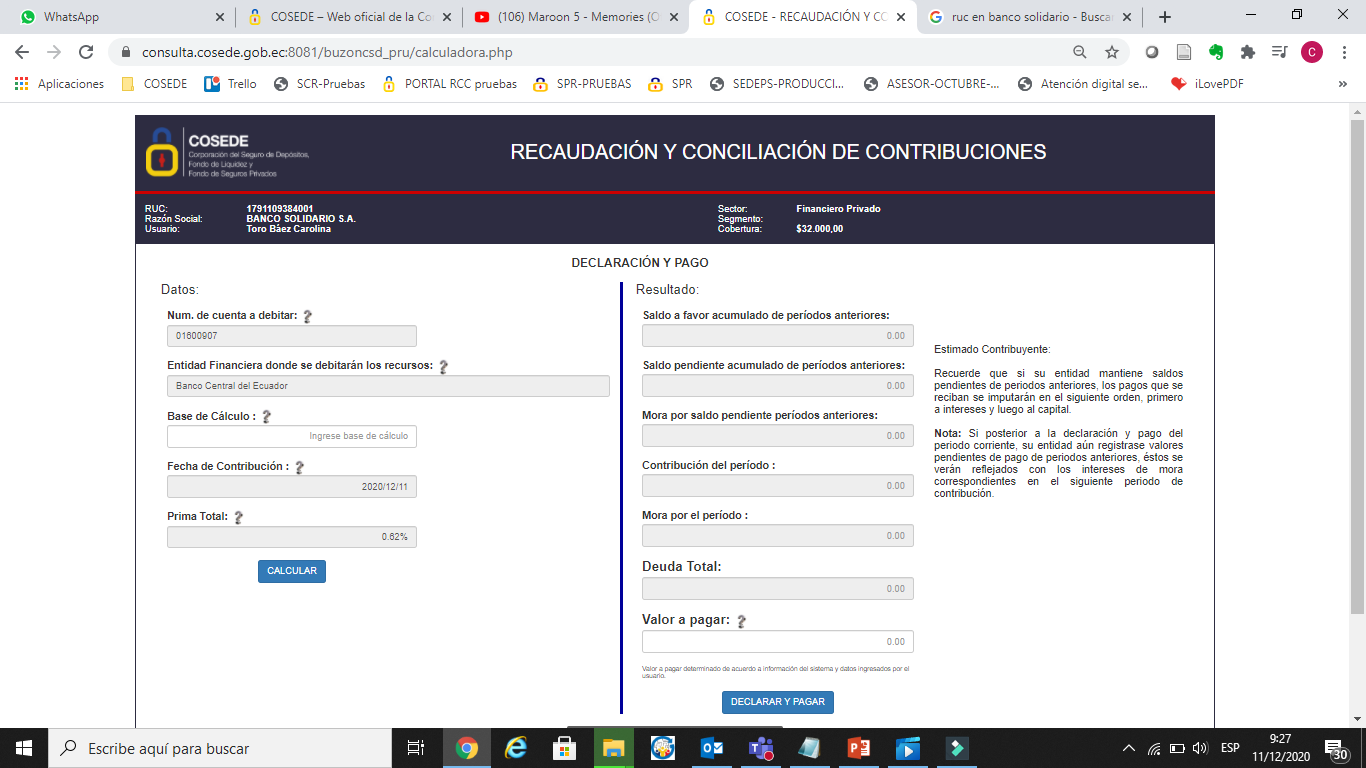 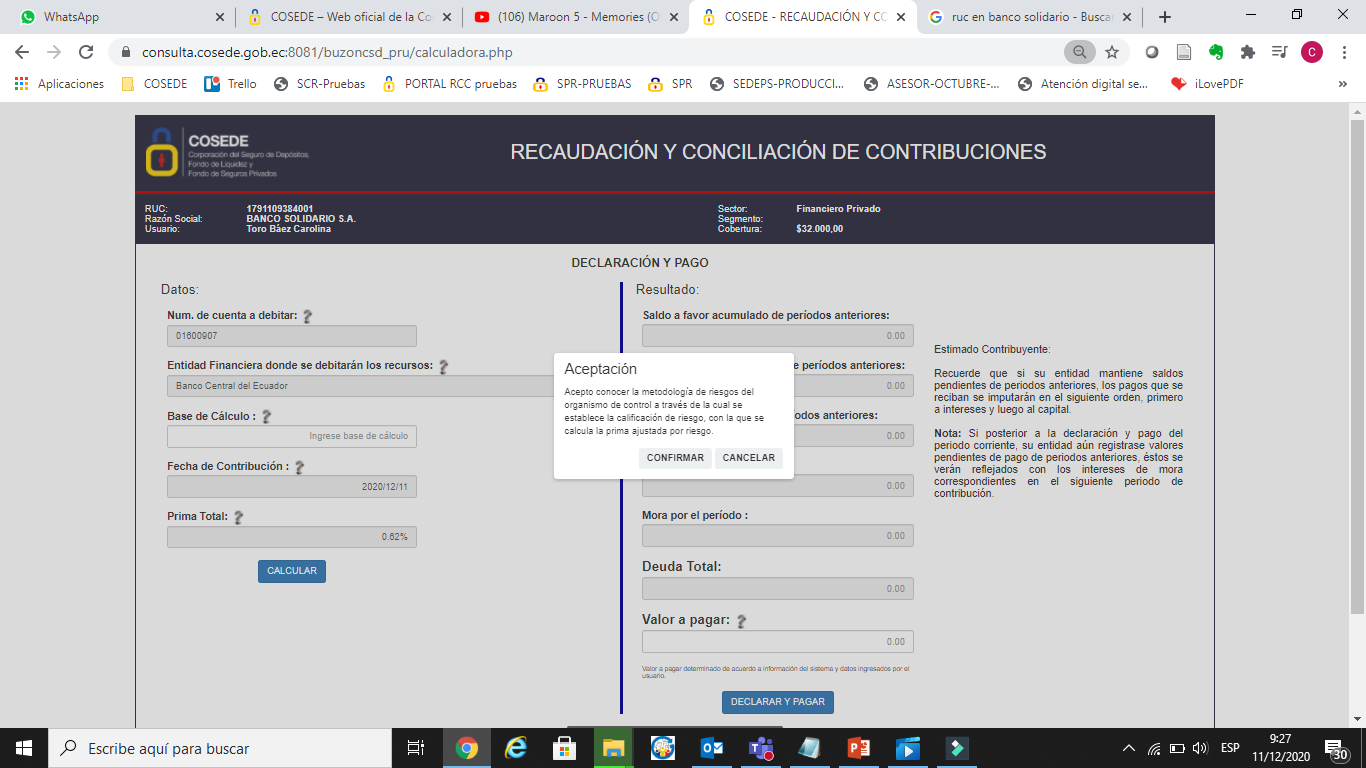 PÁGINA WEB
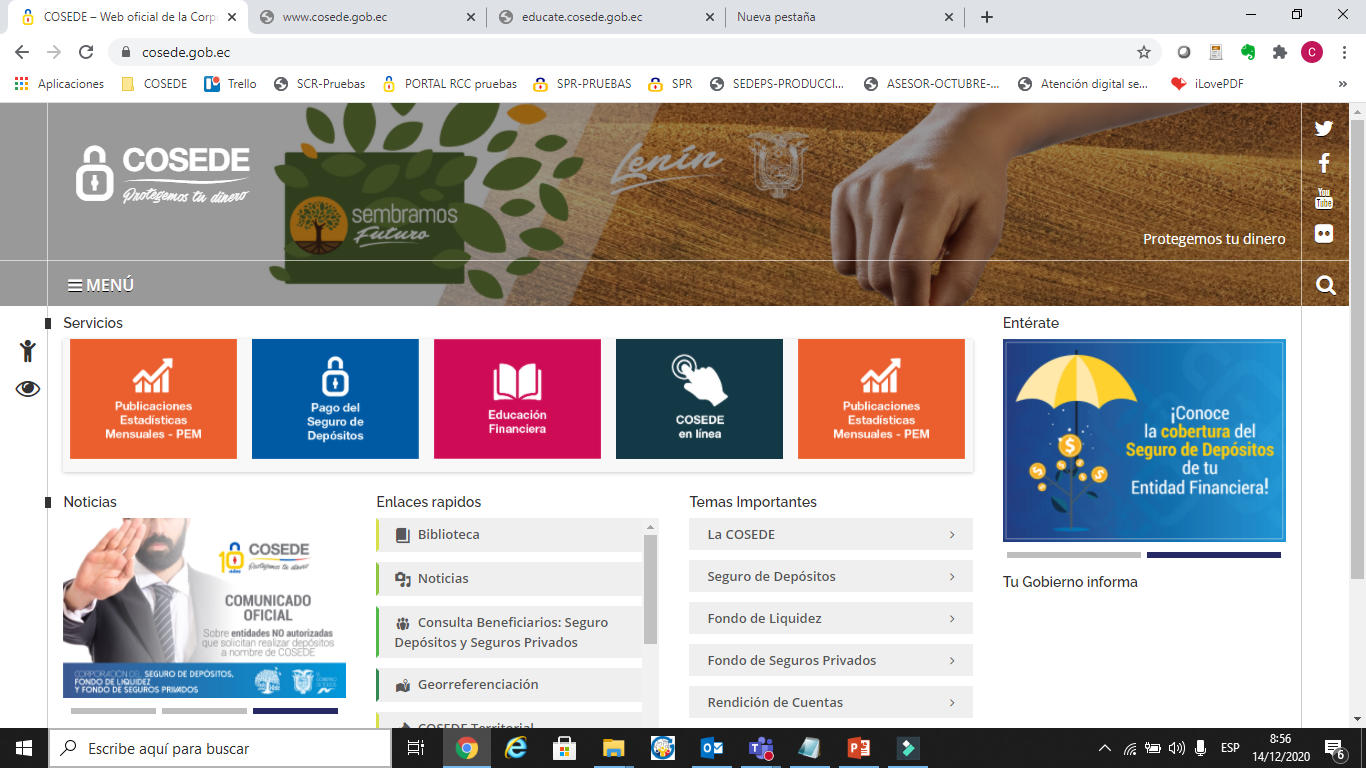 GRACIAS POR SU PARTICIPACIÓN